Sombreado Diferido(Deferred Shading)
Héctor Barreiro Cabrera
Sombreado Diferido (Deferred Shading)
Presentación
Sombreado directo: ¿Lo cualo?
Antes de hablar del sombreado diferido, necesitamos hablar del sombreado directo.
Forward shading.
Método que hemos usado hasta ahora.
Una única etapa.
Por cada objeto:
Buscar luces que lo afecten.
Renderizar todas las luces y materiales con un único shader.
Usar modo aditivo para sumar la contribución de todas las luces después de la primera.
Los objetos se dibujan directamente al framebuffer final.
Sombreado directo: Un vistazo
http://vimeo.com/73178894
Cortesía de Christopher Riccio
Sombreado directo: ¡Ups!
¡Oclusión!
En una escena típica es muy probable que existan oclusiones.
Todo ese valioso tiempo empleado en iluminar fragmentos ocluidos se ha desperdiciado.
Encima, el coste de dibujar cualquier objeto de esta forma es O(nm).
n – número de objetos
m – número de luces

Existen algunas soluciones.
Solución 1: Z-Prepass
Realizar un paso previo dibujando toda la geometría con un shader simple, sólo escribiendo la profundidad.
El Z-Buffer se encargará de que a la hora de la verdad sólo se iluminen los fragmentos visibles.
Early Fragment Test.
Aun así, tenemos que redibujar la geometría múltiples veces para poder calcular la contribución de todas las luces.
Solución 2: Sombreado diferido
Deferred shading.
Esperemos hasta el final del dibujado para saber que fragmentos iluminar.
Para ello, almacenar la información geométrica del fotograma en un Framebuffer (G-Buffer).
El G-Buffer consistirá de varias texturas que contendrán la información necesaria para iluminar la escena.
Posiciones, normales, albedo, parámetros…
Una vez toda la información esté en el G-Buffer se procede a iluminar.
Para ello se dibuja un quad que lea esta información y produzca la imagen final.
Sombreado diferido: Esquema
Inicialización
Generar texturas del G-Buffer.
Generar Framebuffer y asociar texturas (MRT).
Generar VBO y VAO para el quad.
Dibujado
Enlazar Framebuffer.
Dibujar escena (enlazar VAOs, programas, etc.)
Desenlazar framebuffer, enlazar texturas.
Activar programa de composición.
Dibujar quad.
Mostrar en pantalla.
Sombreado diferido: ¿Magia?
Ventajas:
El coste de calcular la iluminación pasa a ser O(n+m).
Independiente de la complejidad de la escena.
Puede traducirse en una mejora de rendimiento importante.
Además produce la información necesaria para algunos efectos de post-procesado.
Desventajas
¡Requiere mucho ancho de banda!
El G-Buffer puede ocupar mucha memoria.
Limitado a un único modelo de iluminación.
Existen técnicas para permitir múltiples modelos.
No funciona con las técnicas de antialiasing tradicionales.
No funciona con geometría transparente.
Sombreado diferido: Pues vaya leche
Soluciones:
Ancho de banda / memoria / modelo de iluminación:
Técnica derivada: Iluminación diferida.
Reduce el G-Buffer y permite modelos de iluminación distintos para cada tipo de material.
Antialiasing:
Calcular el antialiasing como efecto de post-procesado.
Algoritmos de detección de bordes + desenfoque.
Geometría transparente:
Combinar sombreado directo con sombreado diferido.
Usar sombreado diferido para superficies opacas.
Usar sombreado directo para superficies transparentes.
Sombreado Diferido (Deferred Shading)
Implementación
Implementación: La he liado parda
Implementado en C# con OpenTK.
Arquitectura similar a la típica de los motores gráficos.
Capa de abstracción OO simple.
Shaders, Framebuffers, Texturas, Uniforms, etc.
Gestor de recursos basados en conteo de referencias.
Grafo de escena simple.
Implementación: La he liado parda (II)
Implementación: La he liado parda (III)
Los materiales se implementan mediante un único übershader.
Se generan las permutaciones necesarias en función del tipo de renderizado y parámetros disponibles.
Modelo de iluminación basado en el Unreal Engine 4.
Parámetros inspirados en el artículo de Disney “Principled Physically Based Shading”.
Implementación: La he liado parda (IV)
Modelo de iluminación difuso
Modelo de iluminación especular
Modelo de iluminación especular (II)
Distribución especular.
Indica la probabilidad de que las facetas estén orientadas hacia el vector H.
Básicamente indica la forma del brillo especular.
Se emplea la aproximación de Trowbridge-Reitz (GGX).
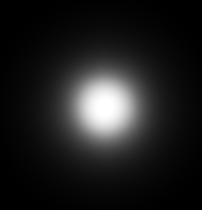 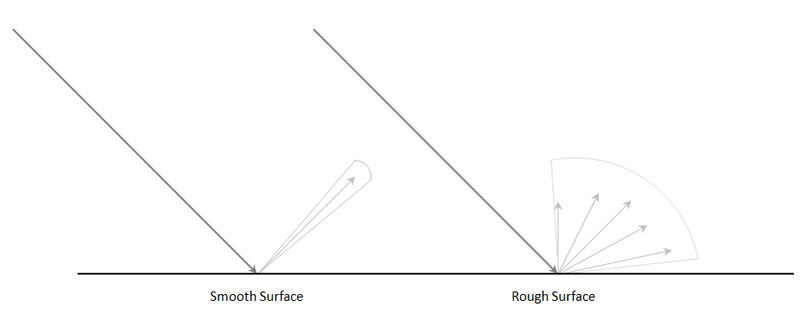 Modelo de iluminación especular (III)
Atenuación geométrica.
Indica la probabilidad de que las facetas estén siendo ocluidas por otras facetas.
Se emplea la aproximación de Schlick.
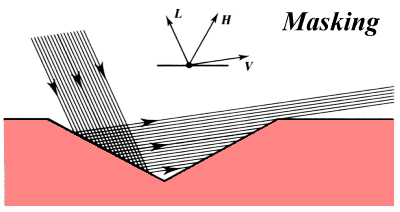 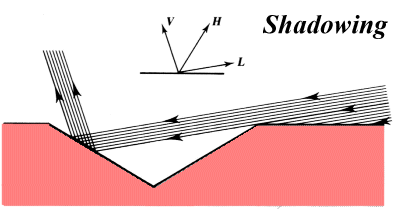 Modelo de iluminación especular (IV)
Término de fresnel.
Determina la cantidad de luz reflejada en función del punto de vista.
Se emplea la aproximación de Schlick.
Formato del G-Buffer
Tamaño por pixel: 44 Bytes
Para resolución de 1280x720: ¡38.67 MB!
Pero necesitamos esa precisión extra para evitar artefactos.
Se podría reducir empleando otros esquemas de codificación (YUV).
Efectos de Post-Proceso
Por desgracia no me ha dado tiempo a implementar un sistema para gestionarlos.
Así que sólo os puedo mostrar dos (y uno de ellos sin acabar).
SSAO: Oclusión ambiental en el espacio de imagen.
SSR: Reflejos especulares en el espacio de imagen.
Screen-Space Ambient Occlusion
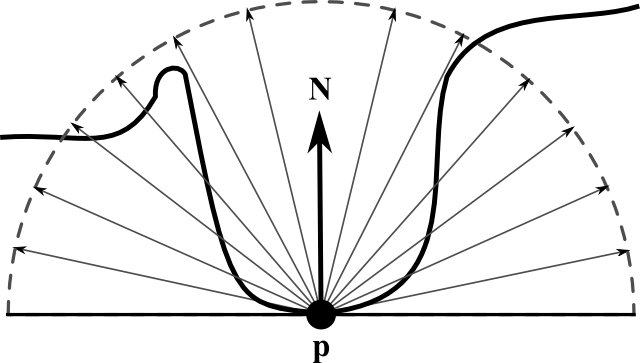 Screen-Space Reflections
Se trata de aproximar el reflejo en las superficies empleando información en el espacio de imagen.
Para ello se marcha a lo largo de la dirección del vector reflejo.
En cuanto se encuentra una intersección, el color de ese fragmento es el reflejo.
Los principales problemas de la técnica son su coste y ausencia de información para aquellas superficies que no están en pantalla.
No he conseguido que funcione bien.

Sombreado Diferido (Deferred Shading)
Resultados Y CONCLUSIÓN
Sombreado Diferido
Posición
Sombreado Diferido
Normales
Sombreado Diferido
Albedo
Sombreado Diferido
Parámetros del material
Sombreado Diferido
Composición final
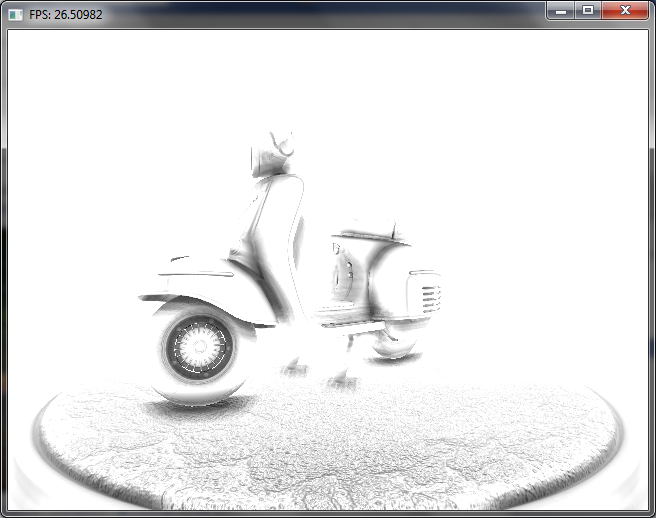 Post-Proceso
SSAO
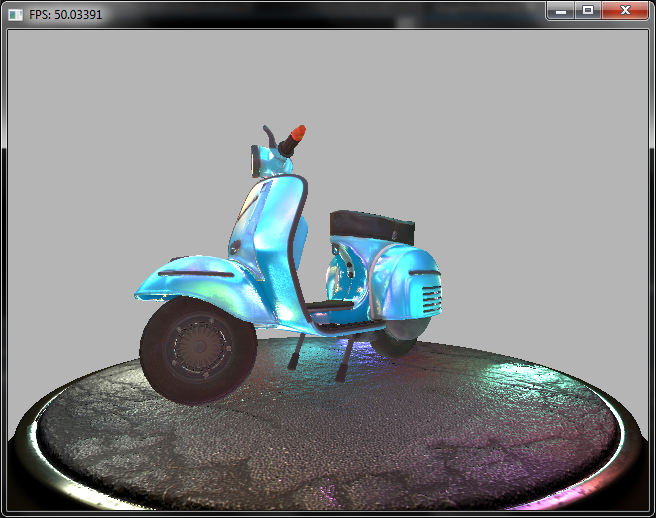 Post-Proceso
SSAO
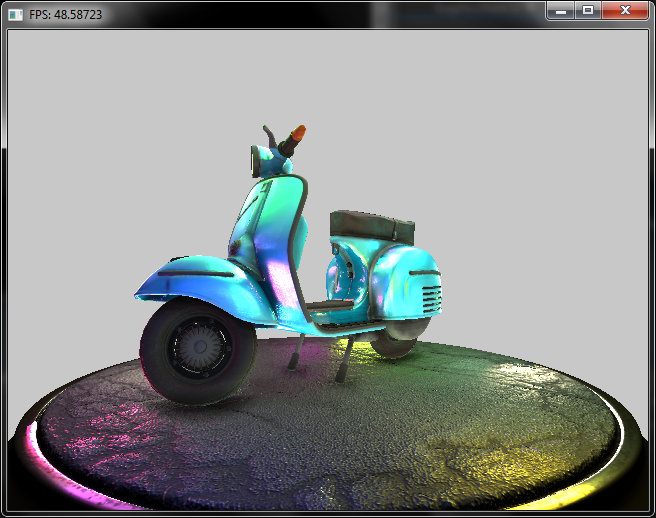 Post-Proceso
SSAO
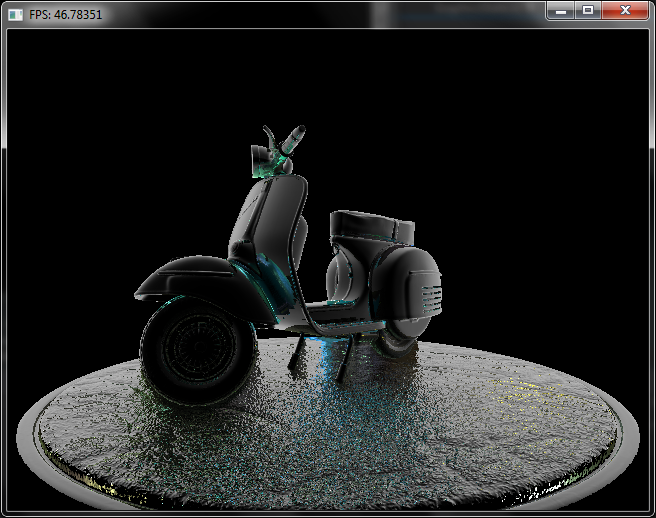 Post-Proceso
SSR
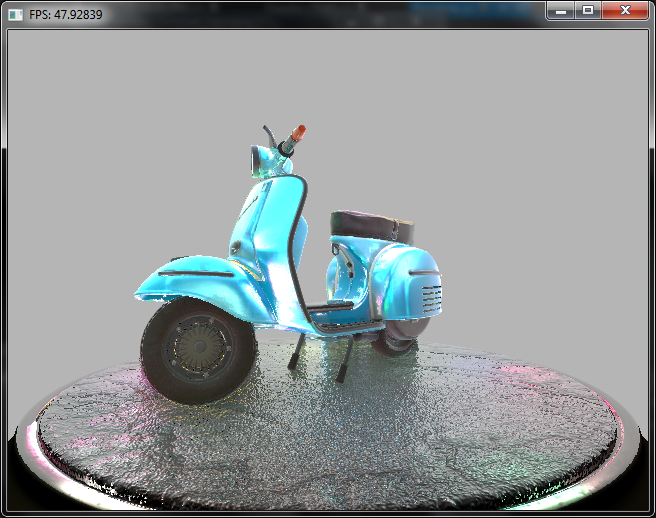 Post-Proceso
SSR
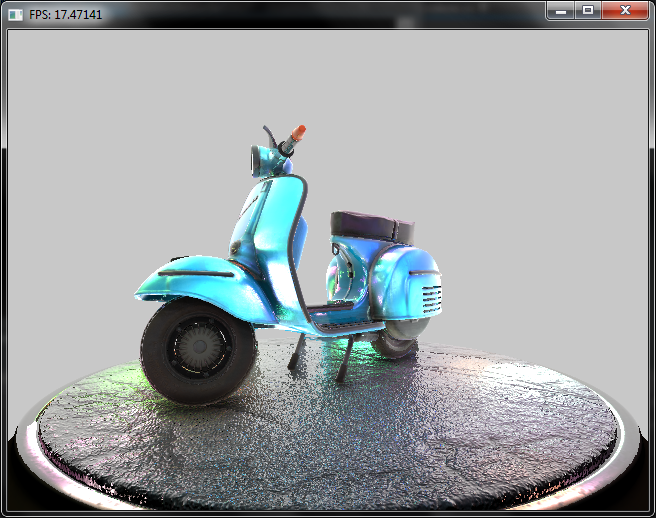 Post-Proceso
Todo junto
Comparación de rendimiento
Conclusiones
Es una técnica relativamente sencilla de implementar.
Además tener directamente toda la información para los efectos de Post-Proceso es invaluable.
Puede además suponer una mejora de rendimiento importante en escenas complejas.
Por supuesto, se puede mejorar.
Deferred Lighting.
Tile-Based Deferred Rendering.
Por lo general ha sido una experiencia gratificante.
Con las lecciones aprendidas, espero en un futuro portar el código a C++ y mejorarlo.
Gracias
Si queréis el código, sólo tenéis que pedírmelo.